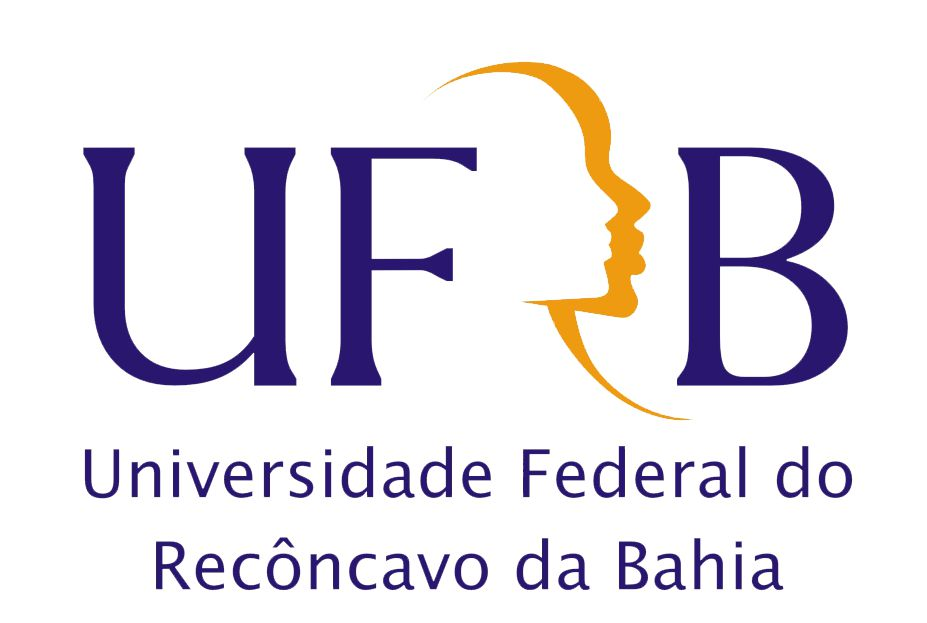 Metodologia
Dados coletados no sistema Sagres Acadêmico; 
	A partir do menu Relatórios -> Aproveitamento -> Notas -> 	Notas Históricos Escolar 
	Foram gerados os relatórios por semestre letivos de 2010.1 	até 2015.2 
Os dados  obtidos em formato MS Office Excel e tratados no software IBM SPSS 22. A tabulação recortou os alunos matriculados que foram: Aprovados por Média - AM; Aprovados por Média na Final - MF; Reprovados na prova Final - RM; e Reprovado sem Final - RP.
Tabela 01: Dados dos alunos aprovados ou reprovados na UFRB por semestre letivo
Fonte: Sagres Acadêmico
Elaborado pelo NUGAA\CPPG\PROGRAD
Tabela 02: Dados dos alunos aprovados ou reprovados na UFRB por semestre letivo
Fonte: Sagres Acadêmico
Elaborado pelo NUGAA\CPPG\PROGRAD
Tabela 03: Dados dos alunos aprovados ou reprovados nos Centros de Ensino
Fonte: Sagres Acadêmico
Elaborado pelo NUGAA\CPPG\PROGRAD
Gráfico 01: Dados dos alunos aprovados ou reprovados na UFRB por semestre letivo
Fonte: Sagres Acadêmico
Elaborado pelo NUGAA\CPPG\PROGRAD
Gráfico 02: Dados dos alunos aprovados ou reprovados nos Centros de Ensino
Fonte: Sagres Acadêmico
Elaborado pelo NUGAA\CPPG\PROGRAD
Tabela 04: Dados da nota dos alunos 2010.1 a 2010.2
Fonte: Sagres Acadêmico
Elaborado pelo NUGAA\CPPG\PROGRAD
Tabela 05: Dados da nota dos alunos 2011.1 a 2011.2
Fonte: Sagres Acadêmico
Elaborado pelo NUGAA\CPPG\PROGRAD
Tabela 06: Dados da nota dos alunos 2012.1 a 2012.2
Fonte: Sagres Acadêmico
Elaborado pelo NUGAA\CPPG\PROGRAD
Tabela 07: Dados da nota dos alunos 2013.1 a 2013.2
Fonte: Sagres Acadêmico
Elaborado pelo NUGAA\CPPG\PROGRAD
Tabela 08: Dados da nota dos alunos 2014.1 a 2014.2
Fonte: Sagres Acadêmico
Elaborado pelo NUGAA\CPPG\PROGRAD
Tabela 09: Dados da nota dos alunos 2015.1 a 2015.2
Fonte: Sagres Acadêmico
Elaborado pelo NUGAA\CPPG\PROGRAD
Fonte: Sagres Acadêmico
Elaborado pelo NUGAA\CPPG\PROGRAD
Gráfico 03: Dados da nota dos alunos aprovados ou reprovados nas Centros de Ensino 2010.1 a 2015.2
Fonte: Sagres Acadêmico
Elaborado pelo NUGAA\CPPG\PROGRAD
Gráfico 04: Dados da nota dos alunos aprovados ou reprovados nas UFRB 2010.1 a 2015.2
Fonte: Sagres Acadêmico
Elaborado pelo NUGAA\CPPG\PROGRAD